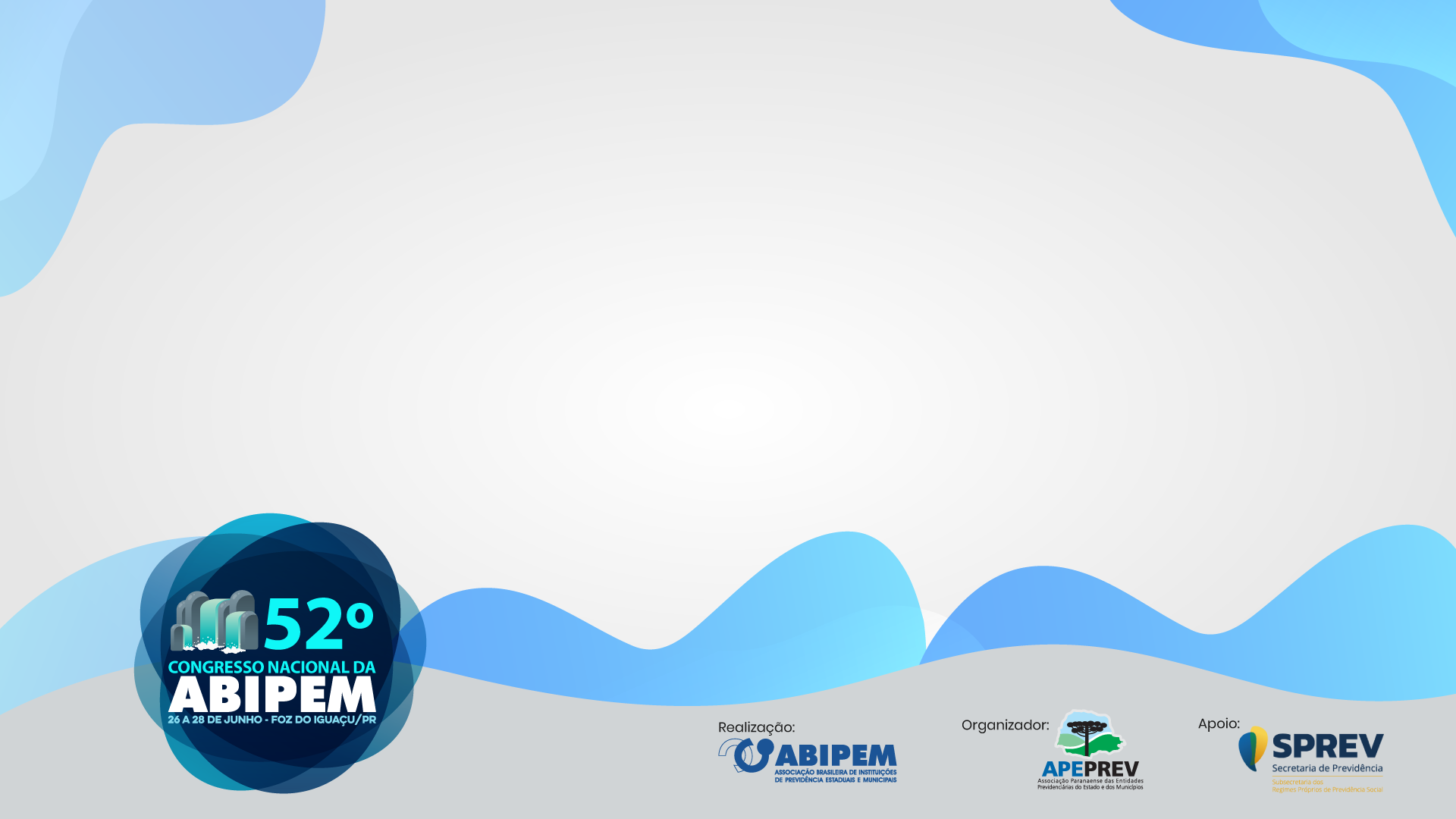 52º Congresso Nacional da ABIPEM
26 a 28 de junho - Foz do Iguaçu/PR
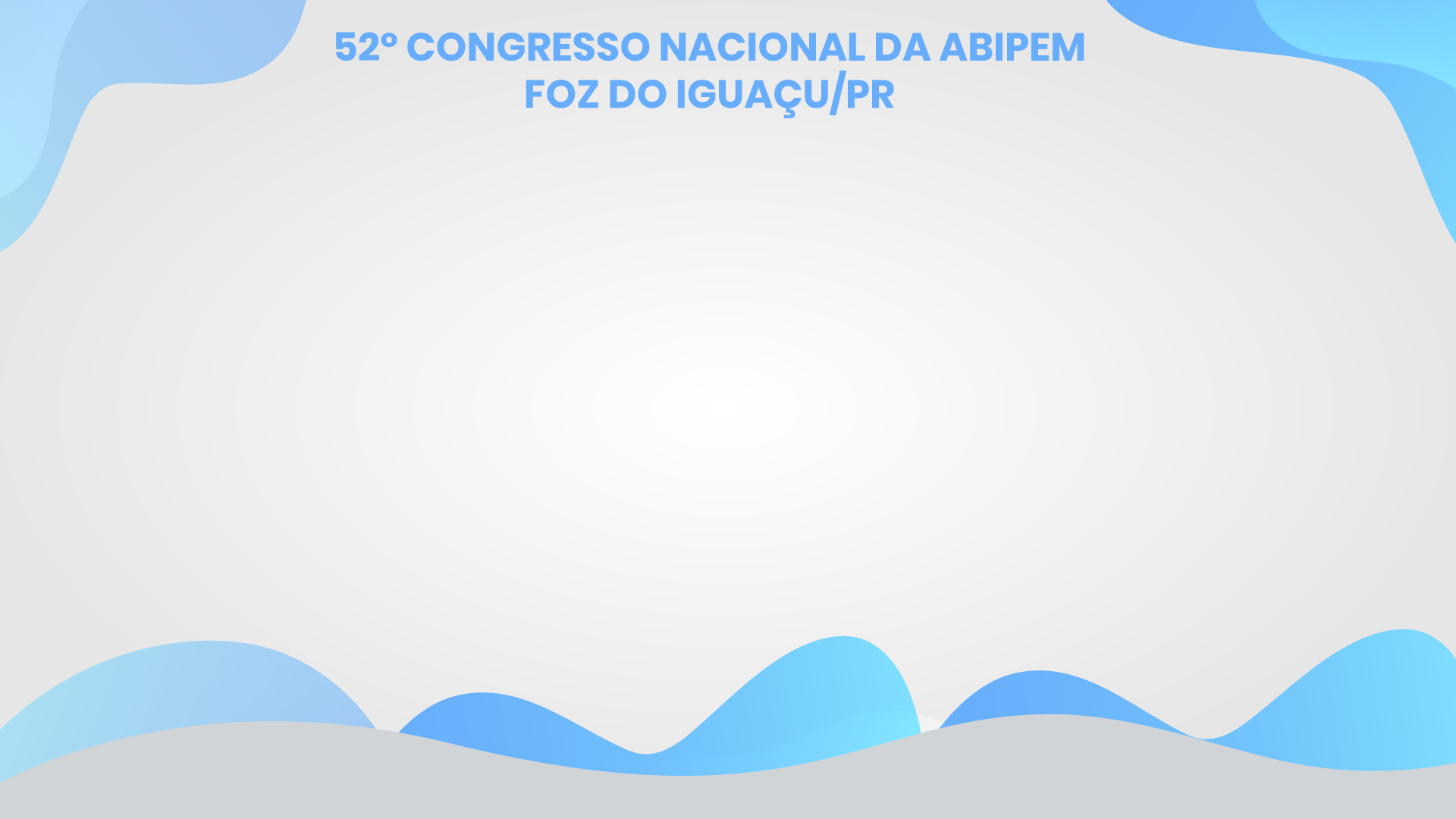 CENSO e
SISTEMAS DE GESTÃO
PREVIDENCIÁRIA
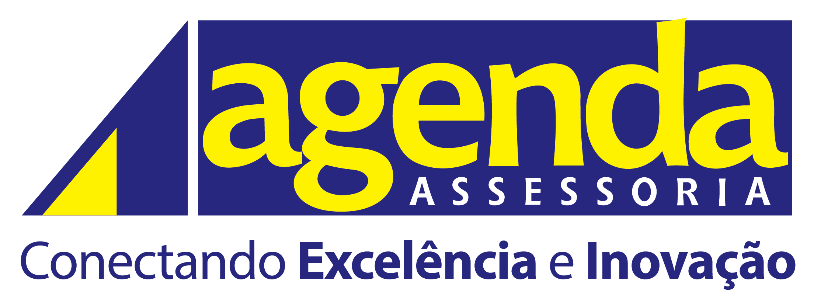 GOVERNO DIGITAL
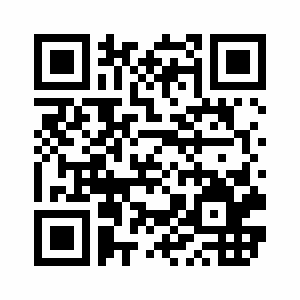 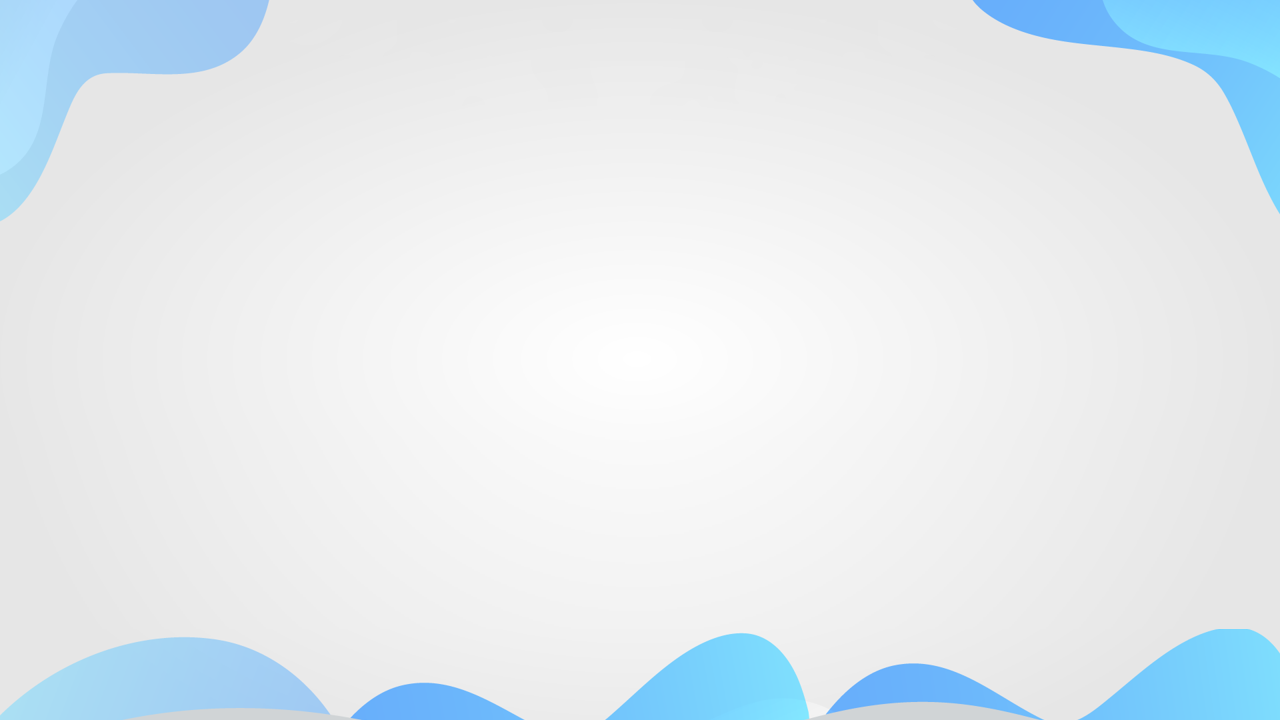 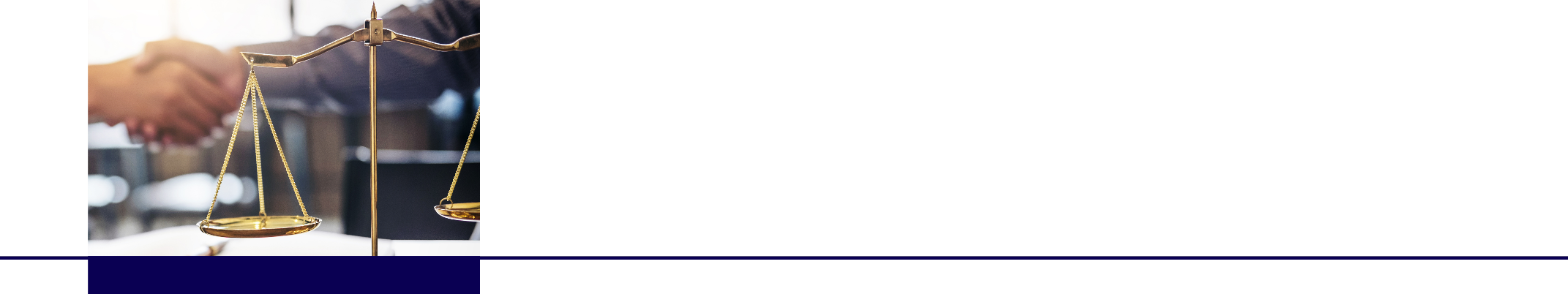 OBRIGAÇÃO
LEGAL
Art. 40 (Constituição Federal)
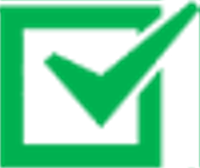 Lei 9.796/99
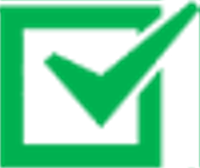 Portaria 464/18
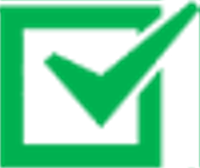 Pró-Gestão RPPS
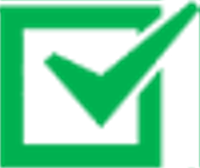 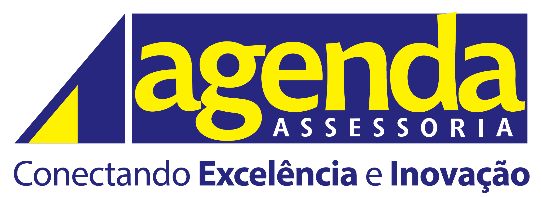 Lei nº 10.887/04
Orientação Normativa nº 02/2009
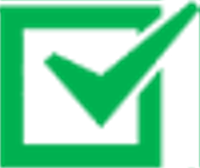 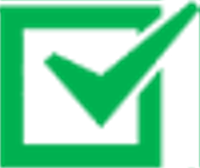 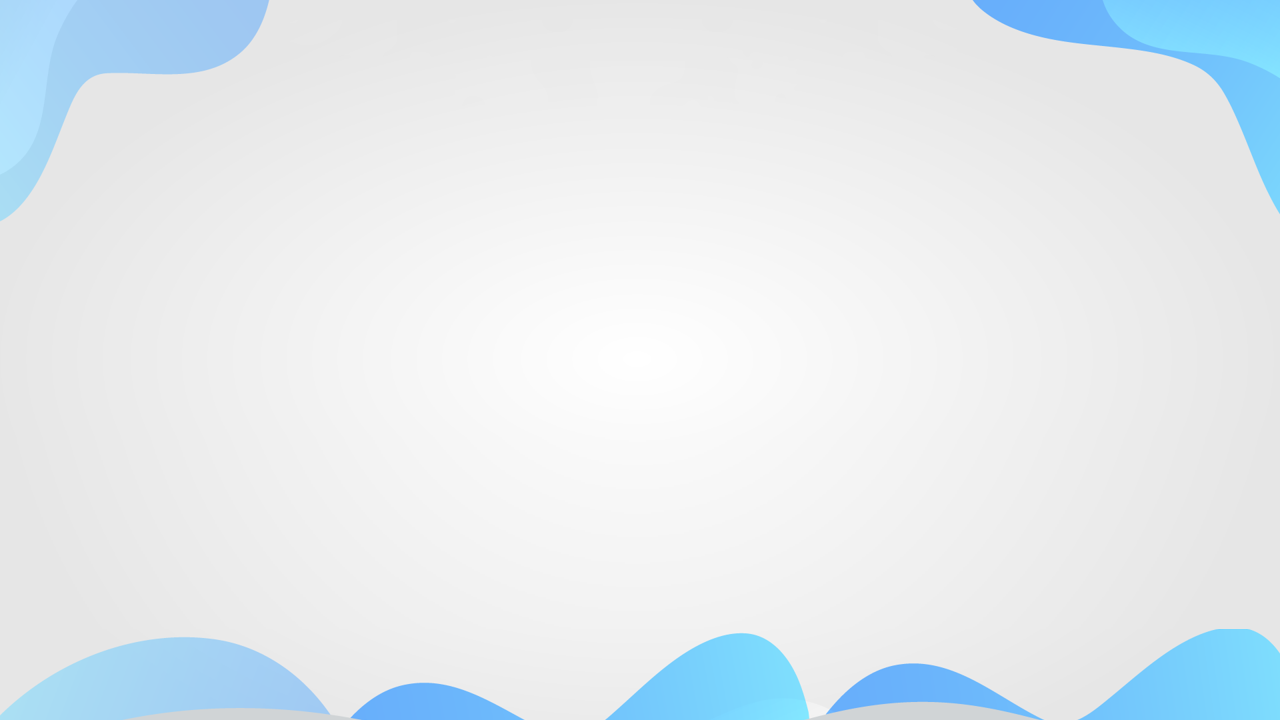 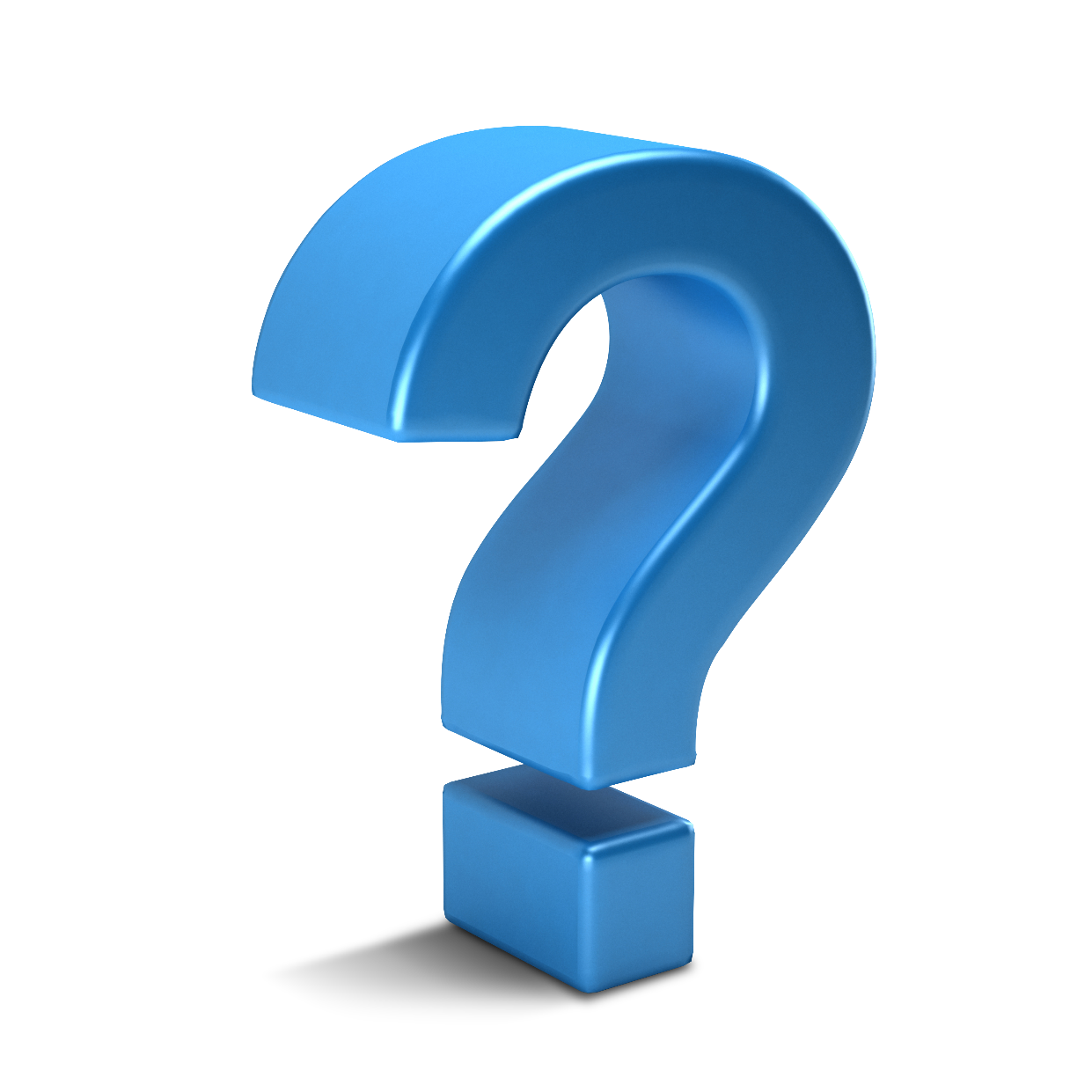 POR QUÊ DO
CENSO
PREVIDENCIÁRIO?
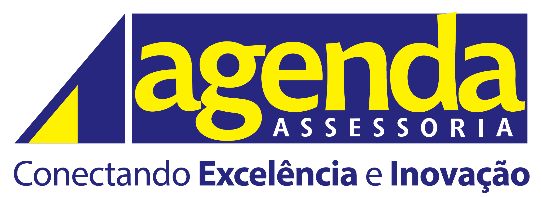 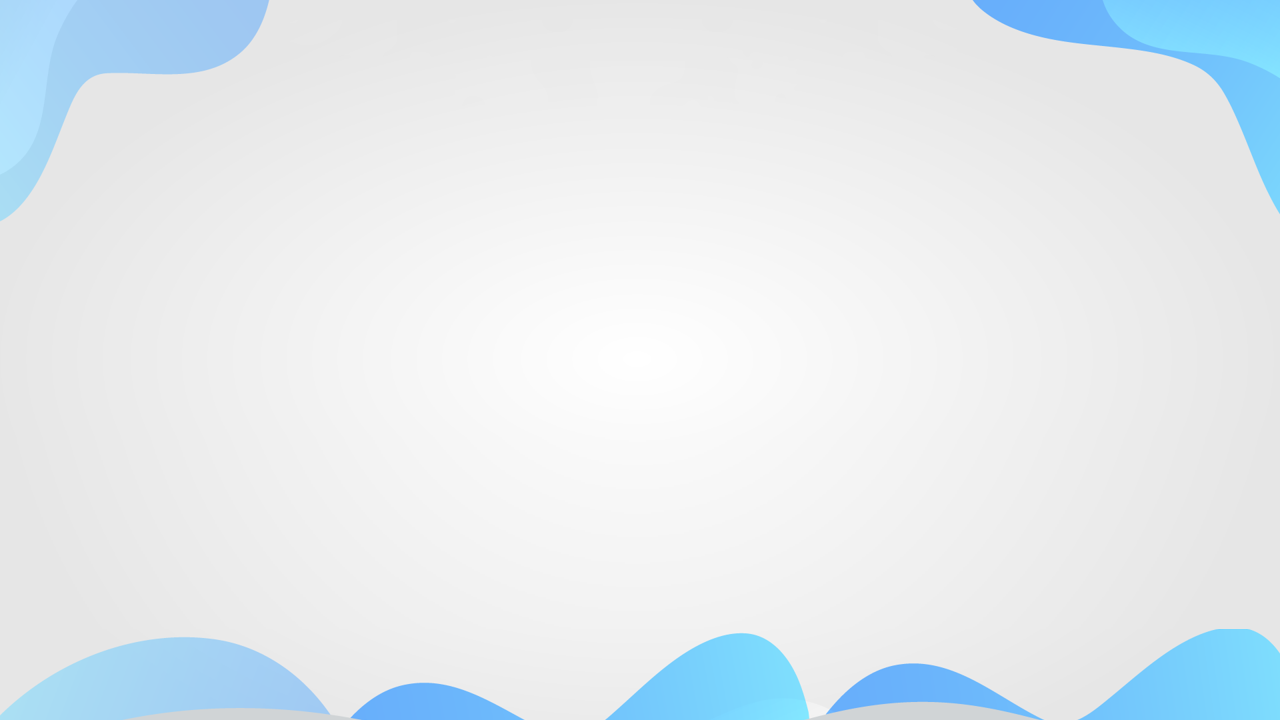 “Quem dispõe de informações de boa qualidade, fidedignas, em quantidade adequada e no momento certo, adquire vantagens competitivas, mas a falta de informação dá brechas à erros e à perda de oportunidades.”

Peter Drucker
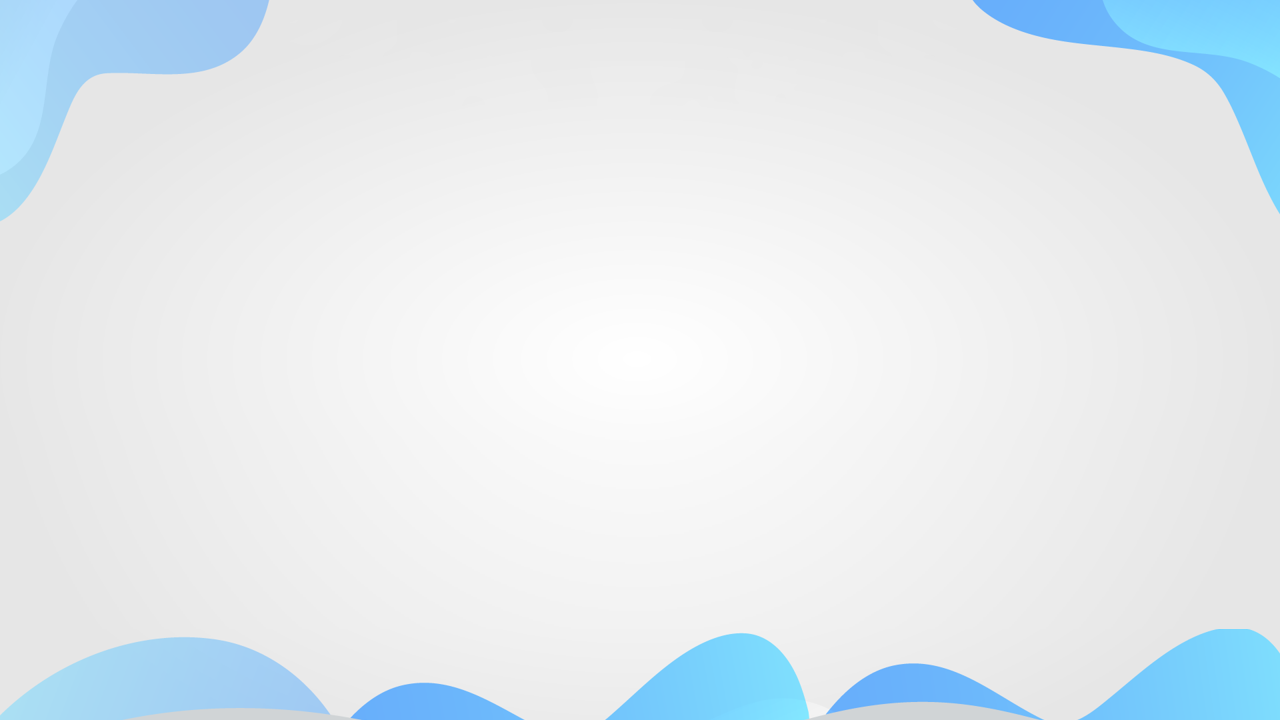 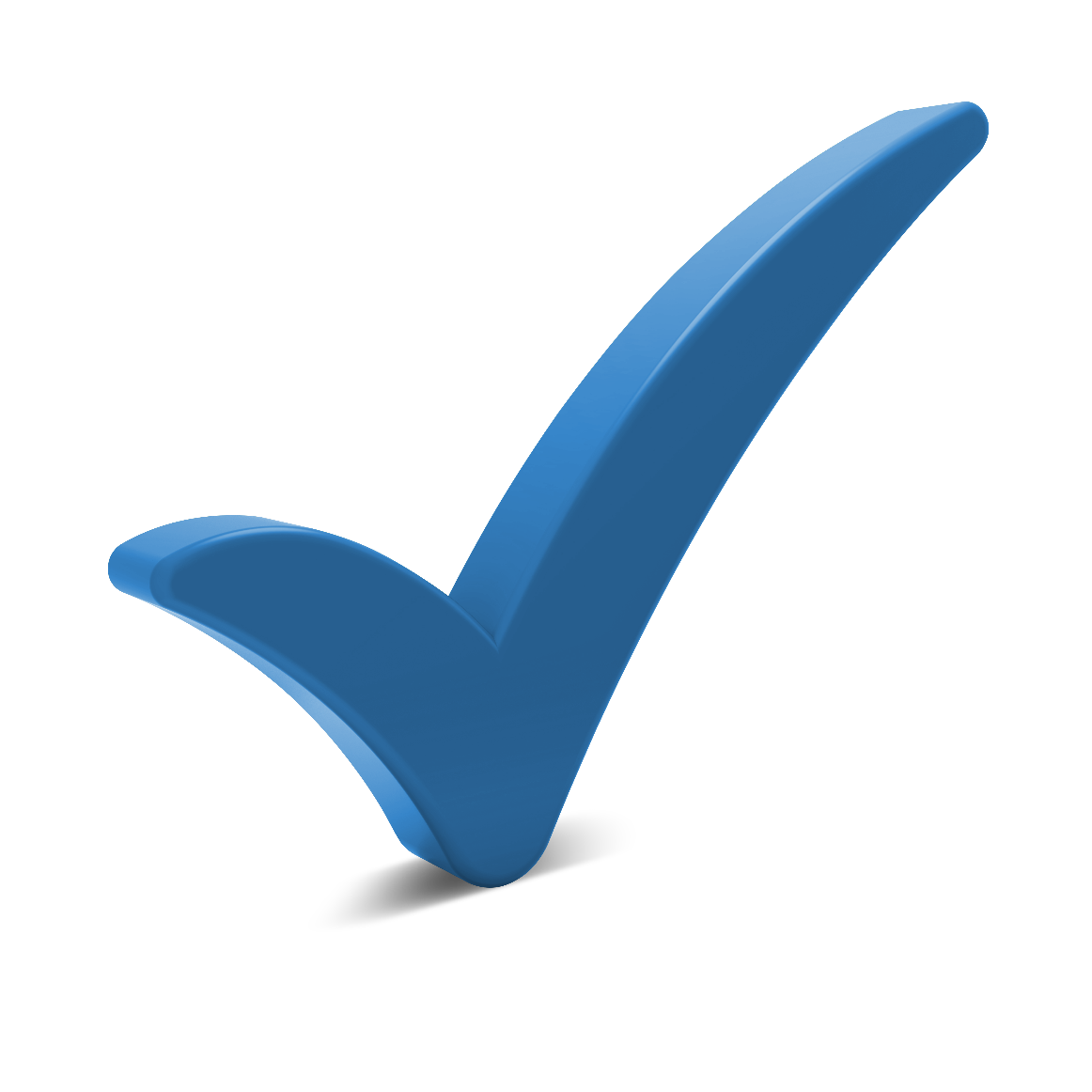 VANTAGENS
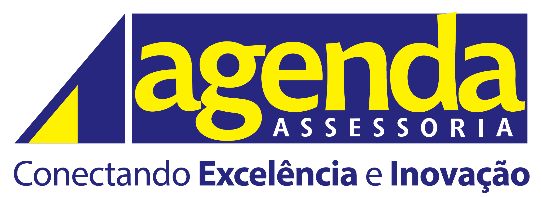 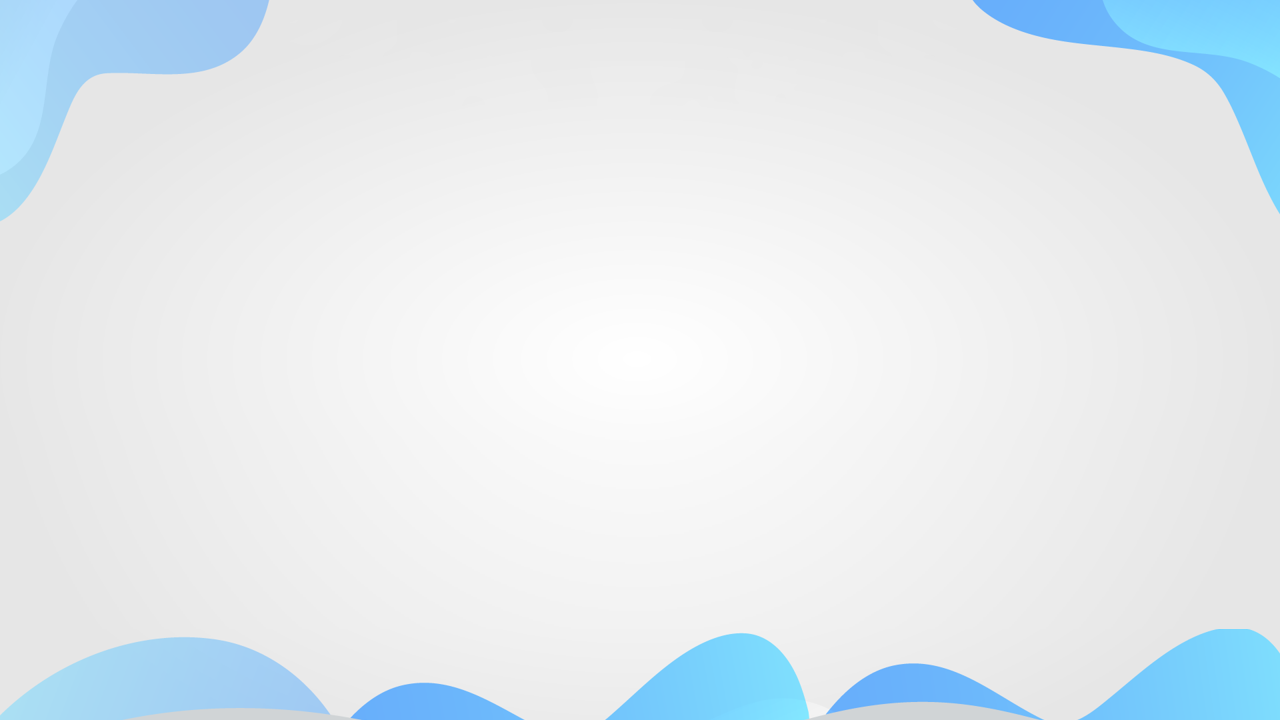 Arrecadação das contribuições
Folha de
      pagamento
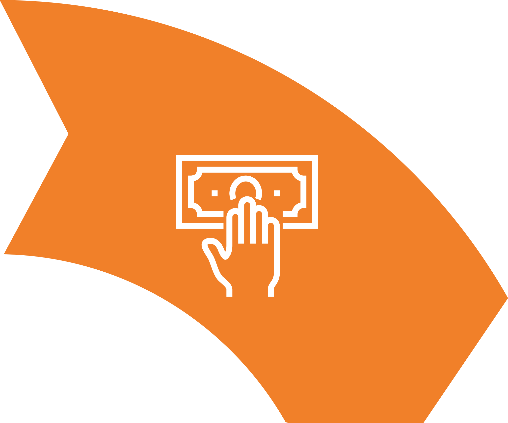 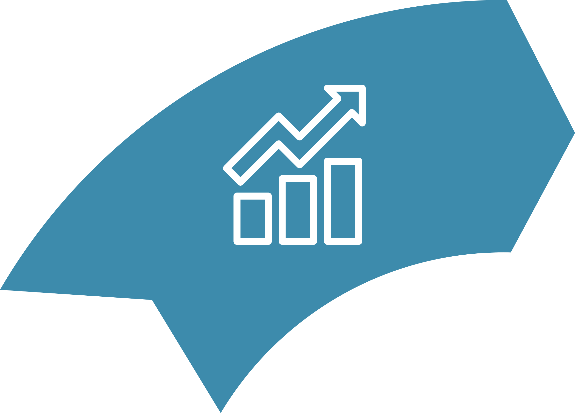 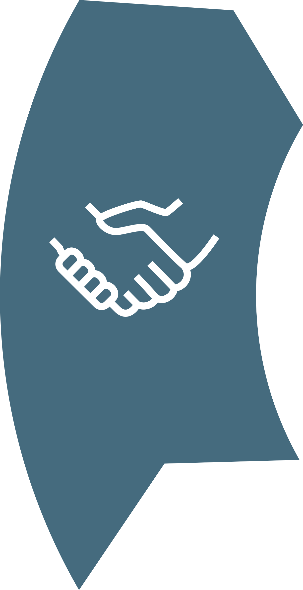 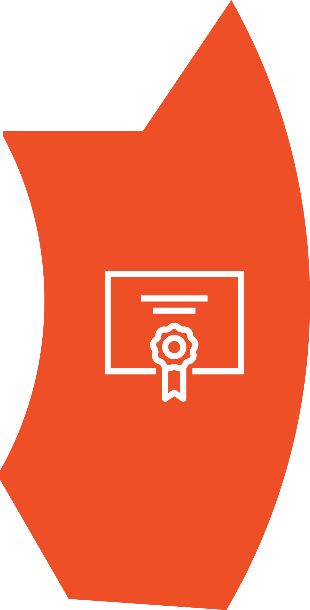 GESTÃO
RPPS
Concessão
de benefícios
Certidão de tempo
de contribuição
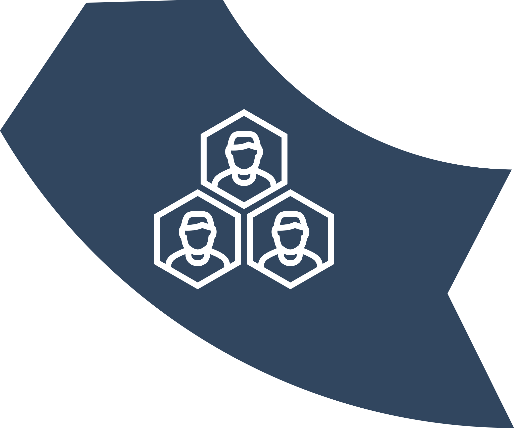 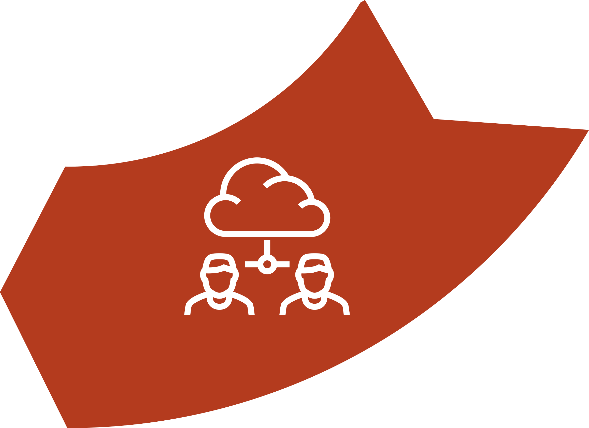 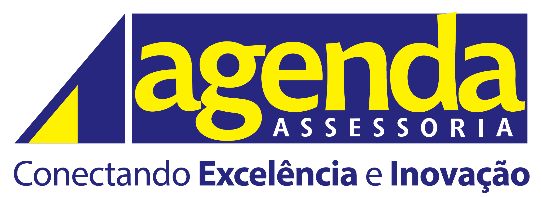 Simulação de
aposentadoria
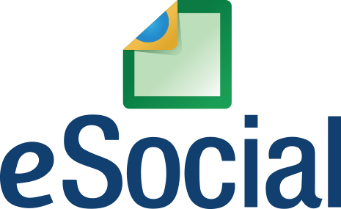 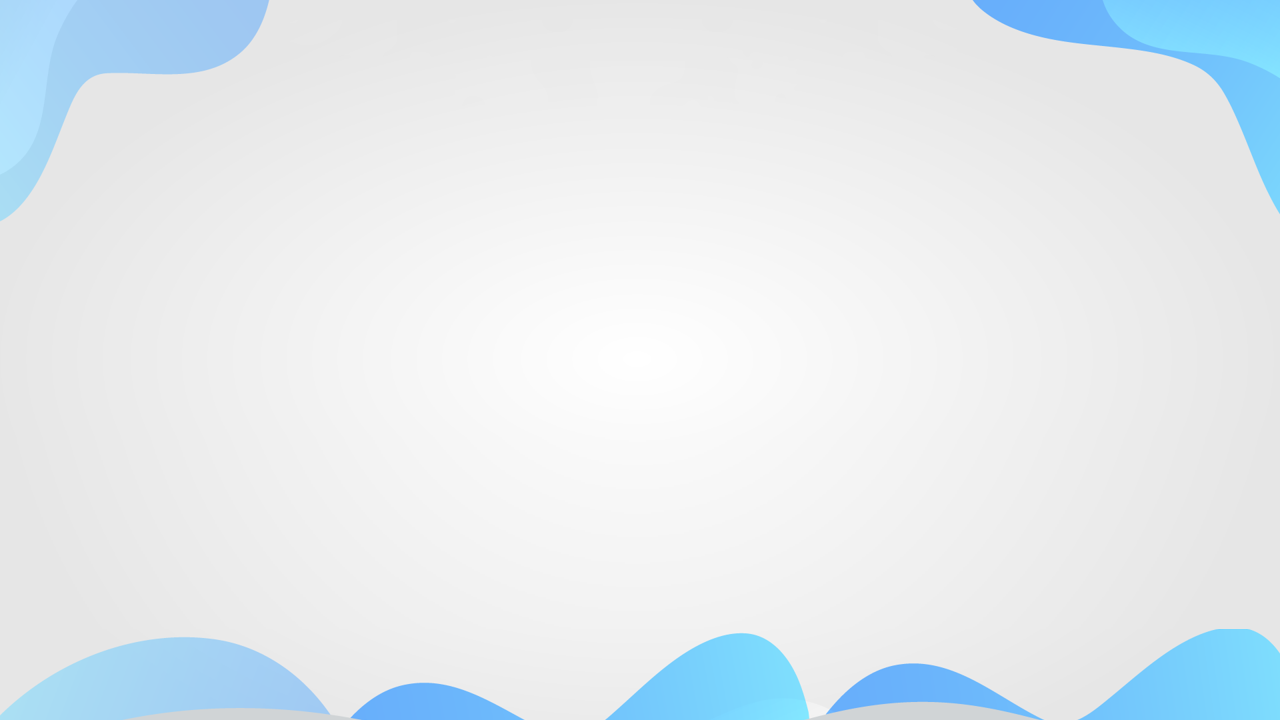 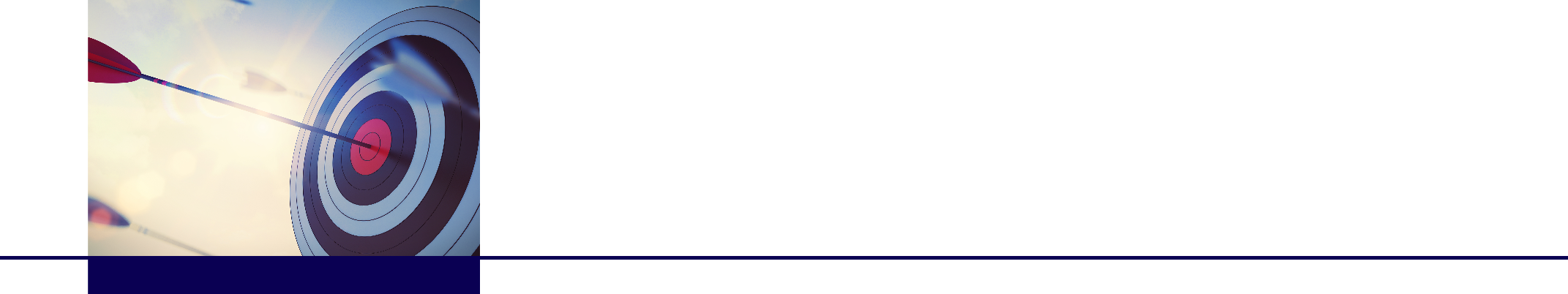 CASE DE SUCESSO
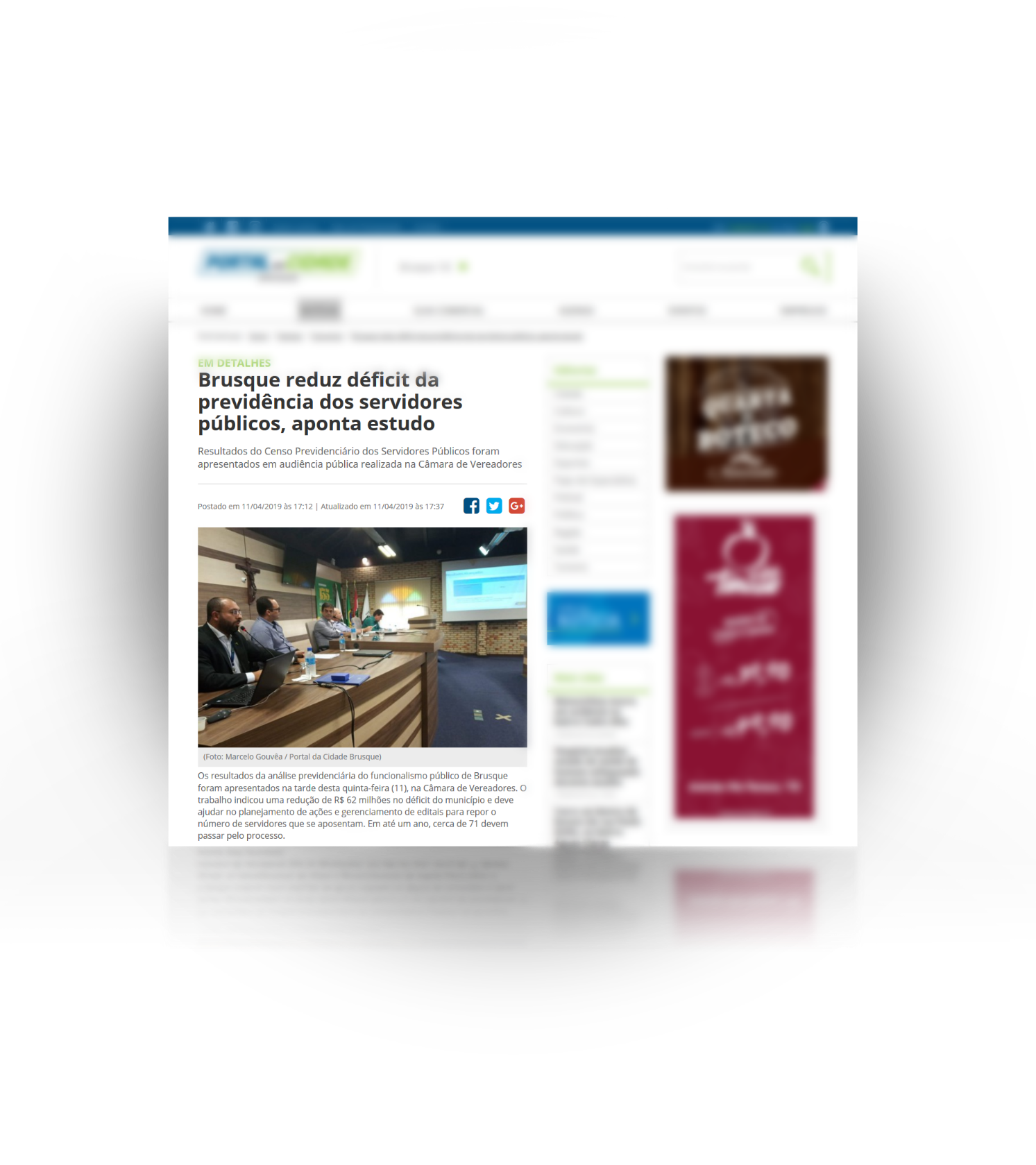 CENSO BRUSQUE / SC
ANTES
Déficit   -  R$ 355.192.463,00
DEPOIS
Déficit   -  R$ 230.753.199,78
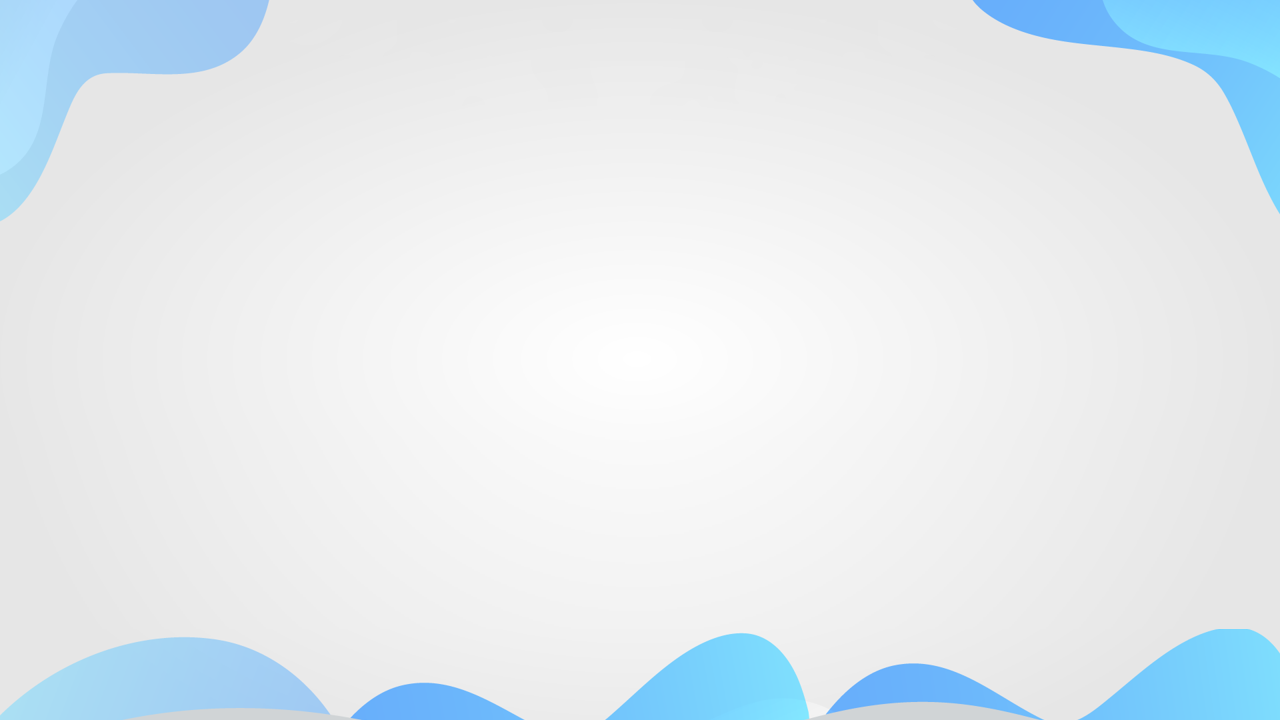 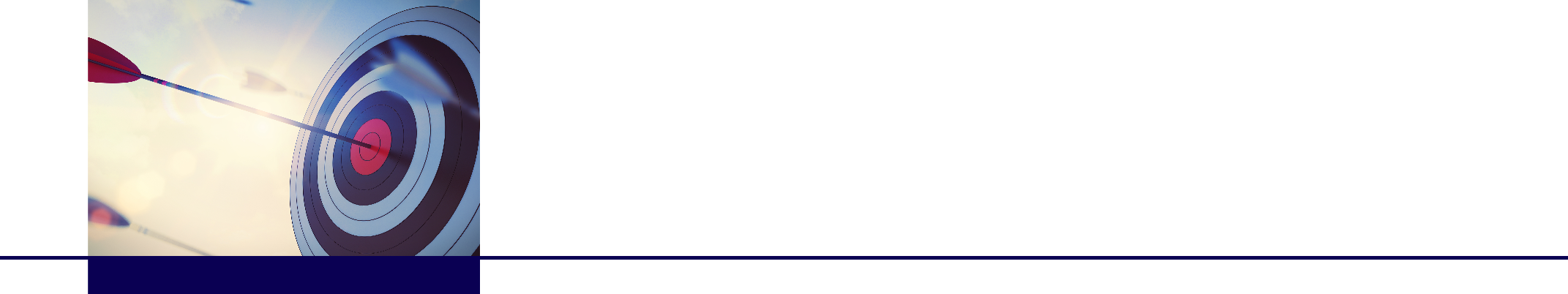 CASE DE SUCESSO
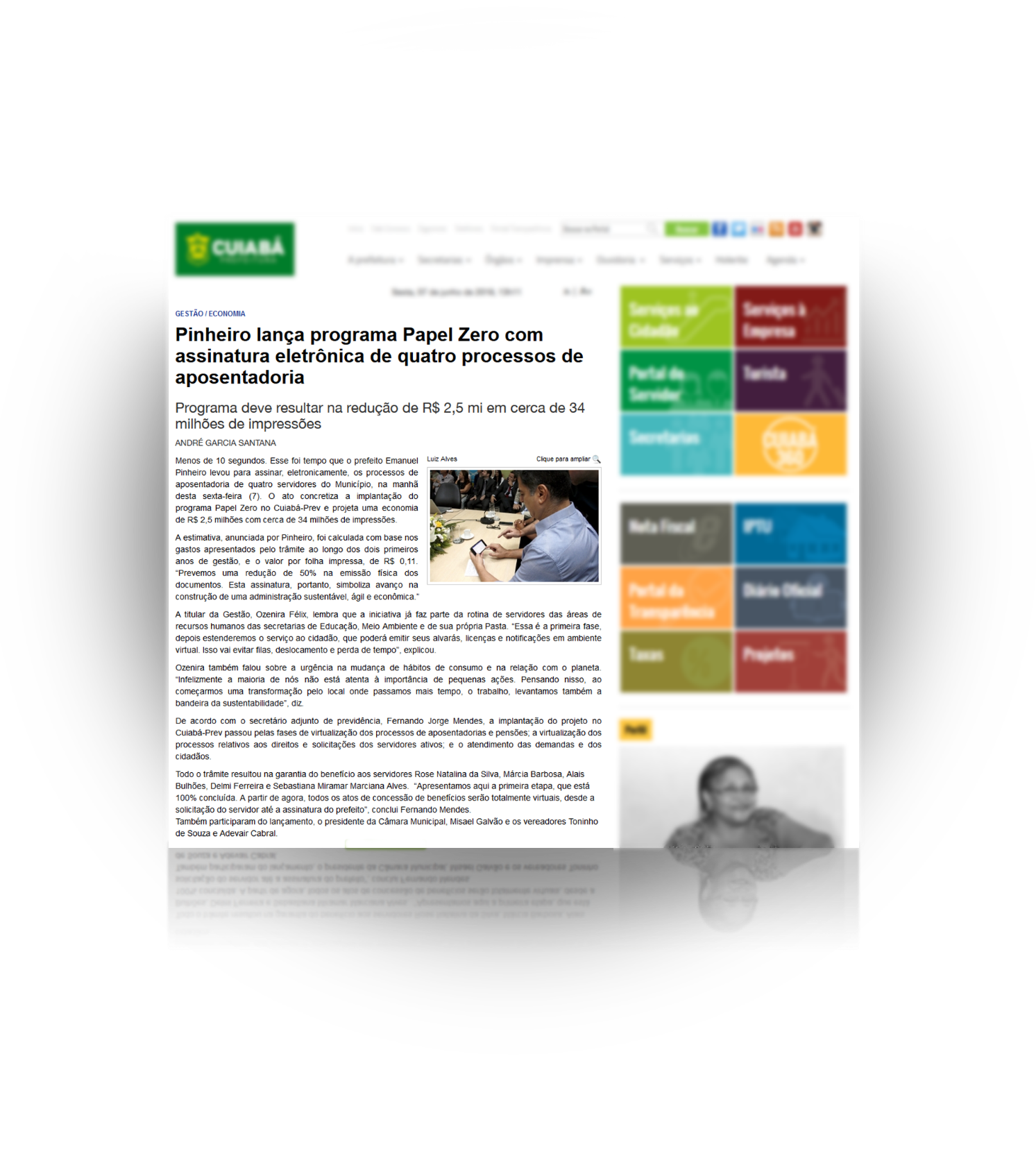 CENSO CUIABÁ / MT
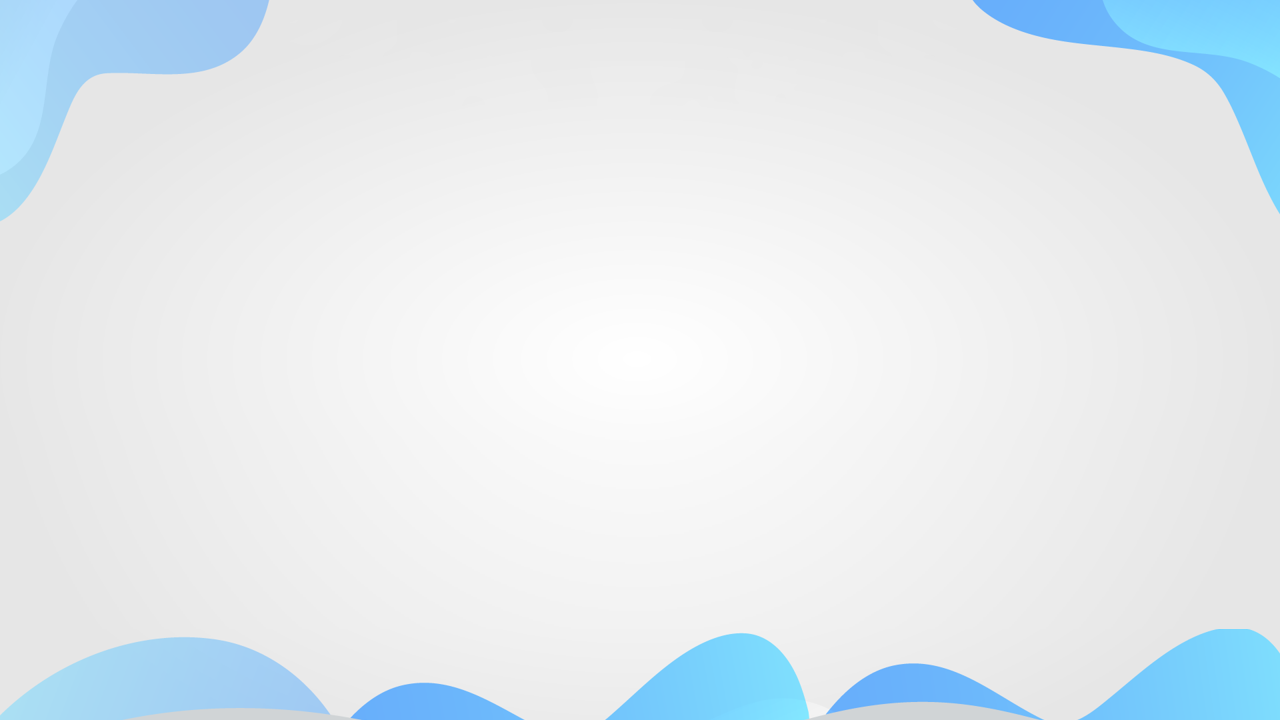 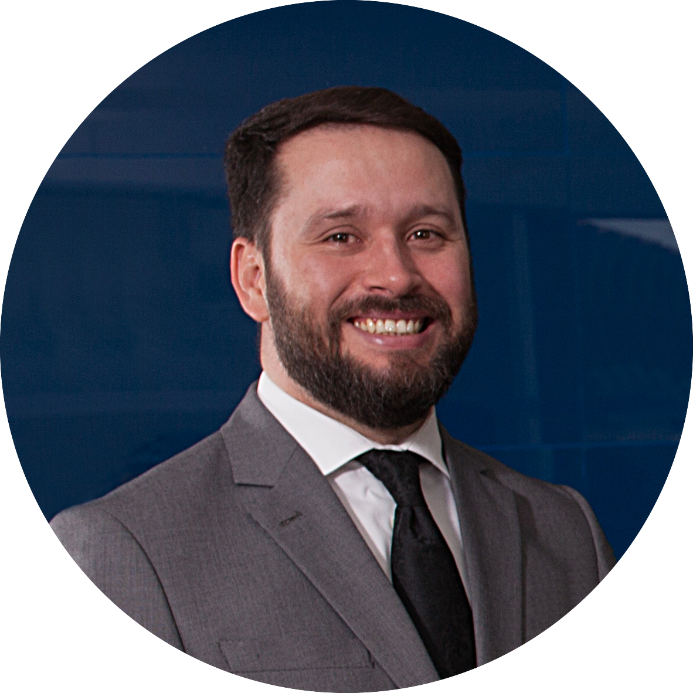 ANDRÉ ARAÚJO BARCELOS
Gerente Comercial
(65) 98152-6370
comercial@agendaassessoria.com.br
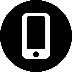 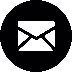 FORMAÇÃO:
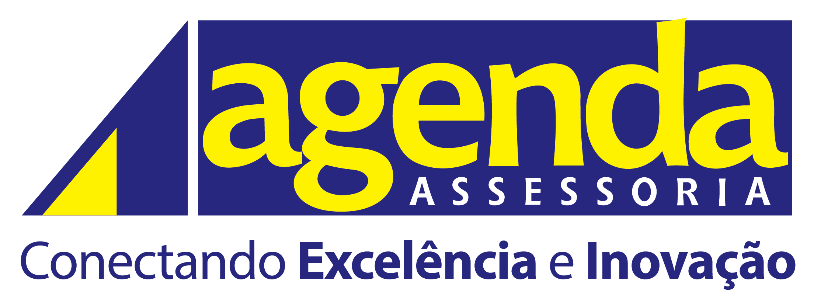 Graduado em Direito pela
Universidade Federal de Mato Grosso (2012).

6 anos de experiência em RPPS.
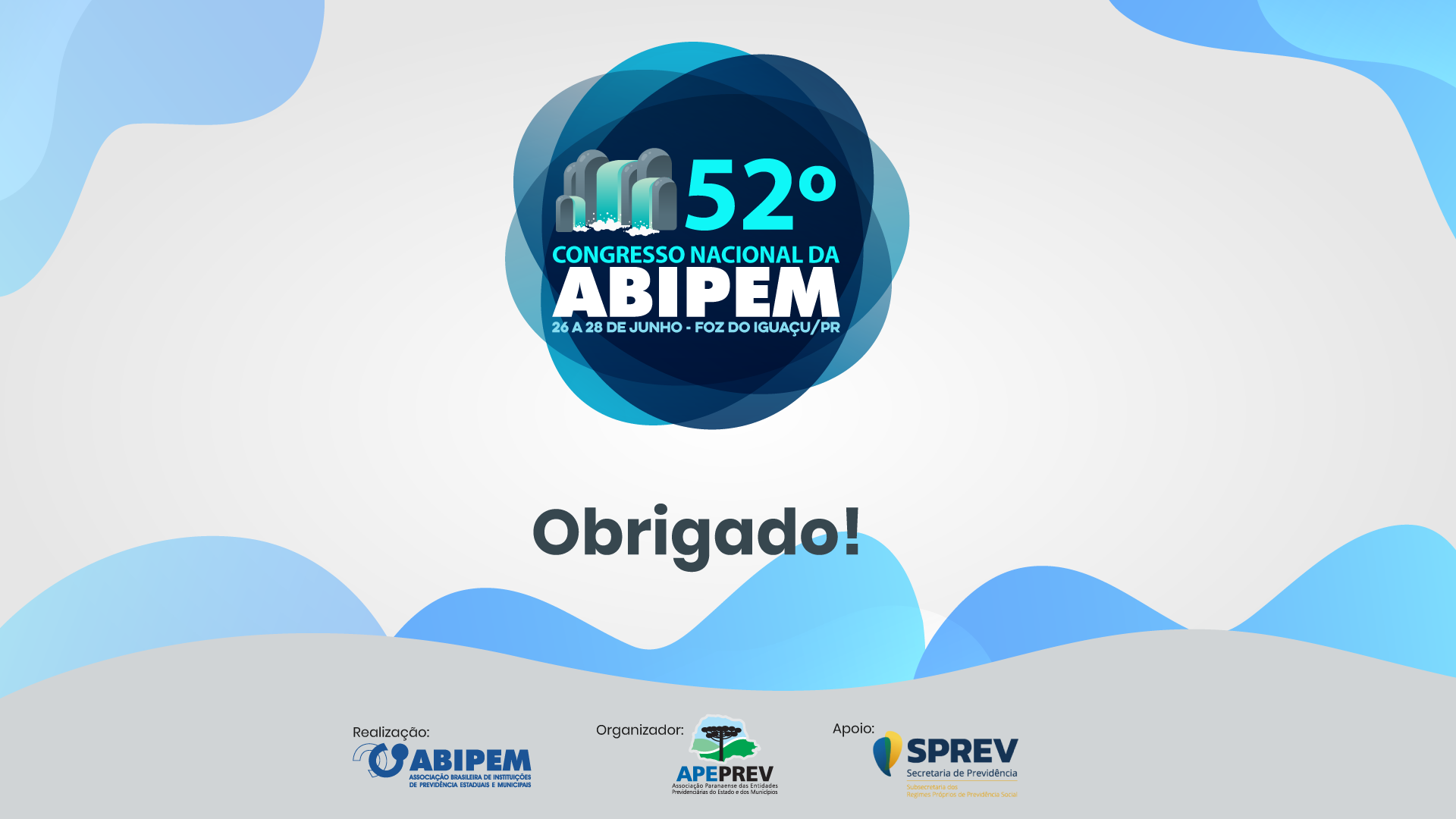